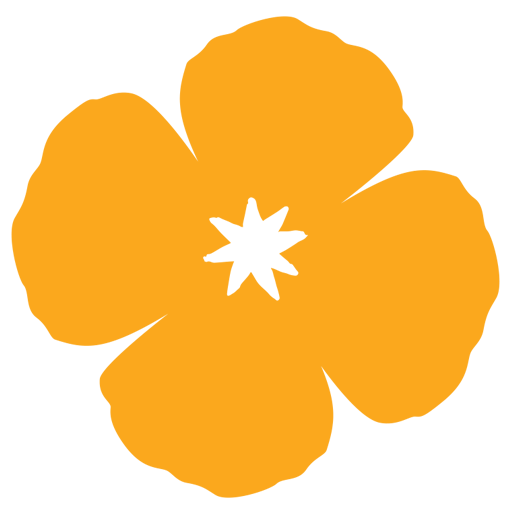 CalHOPE Support ProgramSupervisors’ Meeting October 19, 2023Welcome Support Specialists!
Question, Persuade, Refer (QPR) Suicide Prevention TrainingMeghan Boaz Alvarez, Clinical Director Transitions-Mental Health Association
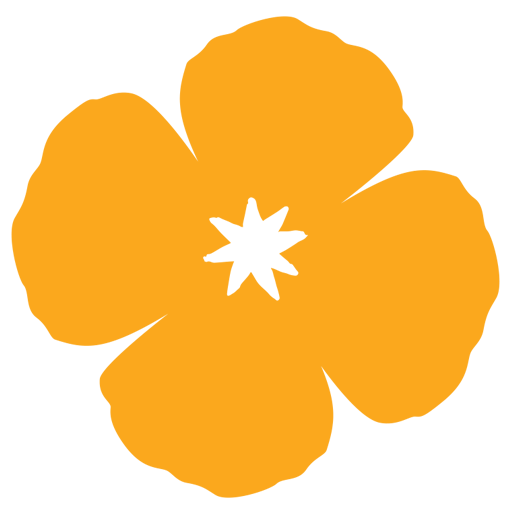 No-Cost Extension
Reminder: the Program Wrap-up Plan* is due tomorrow,  October 20, 2023.  The Plan must include:
1. Communication and referral plan for individuals served through CalHOPE, specifying to which agencies and phone/text lines sub will refer individuals after 12/31/23.
2. Spend down plan to stay within sub’s contracted funds with a timeline to the end of providing services.
Next Meeting:
November 2nd, 9-10am  My Sister’s House, Domestic Violence Shelter in Sacramento will present on DV issues.
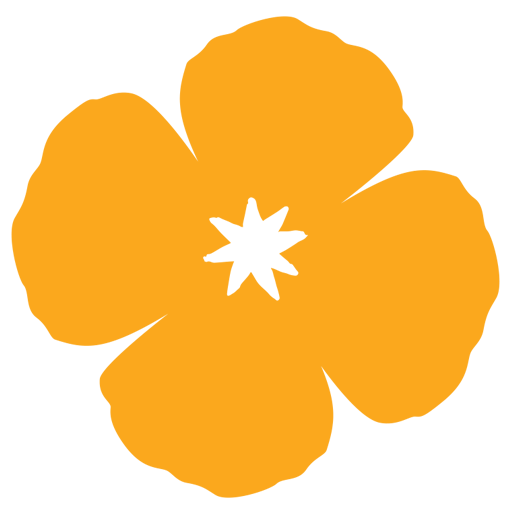 https://www.calmhsa.org/CalHOPE/
Taylor.Intermill@calmhsa.org